2018 NSF SMART AND CONNECTED COMMUNITIES PI MEETING
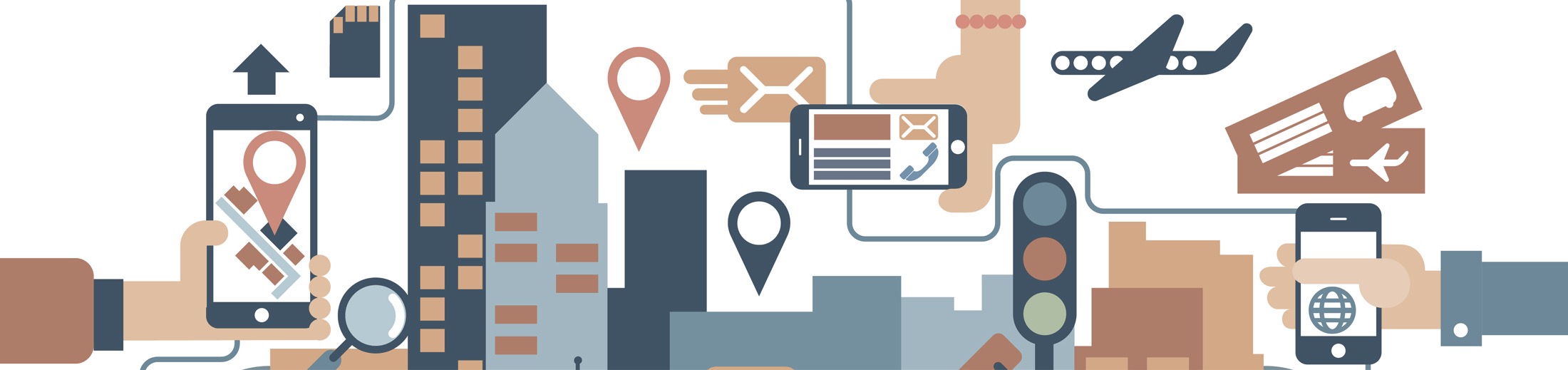 PG: Defining Research and Education Challenges in IoT for Neighborhoods with Significant Numbers of Small-to-Midsized Manufacturers
NSF Award [1737612]
CWRU
Robert Gao (PI, EMAE); Kenneth Loparo (EECS); Susan Helper (Management); Kalle Lyytinen (Management); Lisa Camp (CSE); Bo Li (EMAE); Pan Li (EECS); Misha Rabinovich (EECS); Chris Yuan (EMAE)
CSU
Nigamanth Sridhar (CS)
Industry
John Colm (WIRE-Net)
Community
Bryan Gillooly (Bellaire-Puritas Development Corp.)
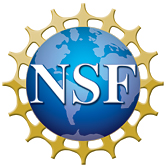 [Speaker Notes: BRIEFLY INTRODUCE YOURSELF AND YOUR INVESTIGATORS (10 sec slide)]
Project Aims
Research Aims: 
Develop research questions and build research capacity with factory owners and workers that would help various plants move forward in realizing IoT in a way that is non-proprietary (i.e., a problem IoT could solve regardless of company disciplinary focus).
Examples: Product and inventory asset tracking, operation monitoring, robot-human coordination, supply chain management, customized service, more sustainable operations
Education Aims: 
Build a workforce that understands and is trained to thrive in an Industry 4.0 environment through collaboration with students, teachers, and parents in neighborhood of John Marshall High School. 
Representative questions: what kind of jobs might develop from Industry 4.0 in your neighborhood that you should be prepared to undertake; what courses in high school are offered that prepare students to IoT challenges? 
Community/Citizen Aims:
Create a roadmap that connects research/business concerns of IoT to required coursework at both high school and adult education levels.
Creating a smart residential community outside of the institutional context.
Answers to questions: could IoT help us better manage snow removal in our neighborhood; would we get a better understanding of heating at home and manage energy flow as a result of the IoT knowledge; could apps be developed that meet resident needs, from garbage pick up to knowing where the ambulance, fire fighters, and police crews are called.
Shared vision and action-oriented plans for using IoT framework to solve collective problems, leading to adaptation
[Speaker Notes: A brief background: Please describe the problem you are addressing and why it is important (20sec slide)]
Status of the Project
Overall Learning:  Understanding that smart communities and IoT adoption must come in stages.  Through the work completed thus far, we are at stage 1:  awareness and understanding. Contributing activities include:
Engaged 12 SMM’s through 2 focus groups, using a formalized discussion process with transcripts developed. Key learnings:
Concern about capital investments to become “smart” and join industry 4.0
Predictive maintenance and “down time” a key concern, regardless of industry segment
Workforce concerns—fear of existing staff with automation and downsizing; struggles for current hires with computer-based skills.
Engaged 31 citizens through 3 focus groups, using an Appreciate Inquiry framework with transcripts developed.  Key learnings:
Understanding the culture of a community is critical to any discussion about technology.
Residents are intrigued by use of the smart infrastructure to help maintain and build relationships throughout the community.
Concerns about leaving no one behind—language, race, ethnicity, age, class, etc.
Interacting with high school principals and teachers to determine how to integrate community interest, company needs around the challenge of workforce preparedness for community SMM’s.
Next Steps
Building testbeds among 3 interested company partners, meeting company needs but also integrating with community learning
Bridging the business-engineering-community  language in order to identify appropriate research questions that are early in TRL space.
Bringing all participants (SMM’s, citizens, educators) together to review ideas for moving forward with a smart community vision that can drive IoT adoption.
[Speaker Notes: A brief background: Please describe the problem you are addressing and why it is important (20sec slide)]
Planned Outcomes
Research Outcomes:  
Identify shared, non-proprietary research questions that, when answered by the researchers, will impact multiple companies within the neighborhood footprint, and result in a plan for translation into Technology Readiness Levels TRLs.
Identify a company interested in serving as a “testbed” for both research in the neighborhood SMMs and educational components.
Education Outcomes:
A roadmap that connects research/business concerns of IoT to required coursework at both high school and adult education levels.
Descriptions of internship/apprentice models that connect to SMMs or other training programs by using the neighborhood itself to design IoT-awareness and project-based learning for better understanding of smart and connected communities of Ward 16 residents.
Community/Citizen Outcomes:
With better knowledge in the residents about smart infrastructure and policies that could play for their neighborhood, and with help of local community development corporation, new ideas are collated and communicated to public officials.
Preparation of a citizen-driven set of ideas that can be vetted appropriately with timelines and actions included.
[Speaker Notes: A brief background: Please describe the problem you are addressing and why it is important (20sec slide)]